Jugendbefragung 2022
Manfred ZentnerDonau-Universität Krems, Department Migration und GlobalisierungSocial Identity Research
Pool of European Youth Researcher
Die Studie
Online Studie für Jugendliche und junge Erwachsene
Beteiligung: 573 Personen insgesamt (inklusive einer Kontrollgruppe über 30 Jahren)
257 weiblich / 270 männlich / 3 divers (43 k.A./möchte ich nicht beantworten)
Gruppendiskussionen mit Jugendlichen, die selten bei online Befragungen mitmachen
Themenschwerpunkte: 
Freizeitverhalten, 
Einstellungen, 
Jugend in der Gemeinde, 
Informationsverhalten
Wichtige Lebensbereiche / gesellschaftspolitische Themen / Politik
Durchgeführt von der Jugend:info Niederösterreich 
Wissenschaftliche Begleitung: Manfred Zentner
Ergebnisse der online Befragung
Zukunftsaussichten generell positiv
Zukunft des Privatlebens wird noch positiver gesehen als berufliche Zukunft
Freizeitaktivitäten
Ausgewählte Freizeitaktivitäten nach Alter
Geschlechtsspezifisches Freizeitaktivitäten
Reduktion von Sozialkontakten als echte Herausforderung
Covid-19-Maßnahmen und ihre Auswirkungen
Covid-19-Maßnahmen und ihre Auswirkungen
Covid-19-Maßnahmen und ihre Auswirkungen
Jugend in der Gemeinde
Jugend in der Gemeinde  2
Jugend in der Gemeinde 3
Mehrheit braucht digitale Medien im Alltag
Digital Natives?
Nach wie vor geschlechtsspezifische Unterschiede bei Selbsteinschätzung
Nutzung verschiedener digitaler Angebote (mehrmals täglich)
Informationsquellen zu bestimmten Themen
Änderung des Informationsverhaltens: je jünger desto social
Informationsquellen zum Thema Politik
Persönlich sehr wichtige Lebensbereiche
Persönlich sehr wichtige Lebensbereiche
Gesellschaftspolitisch sehr problematisch
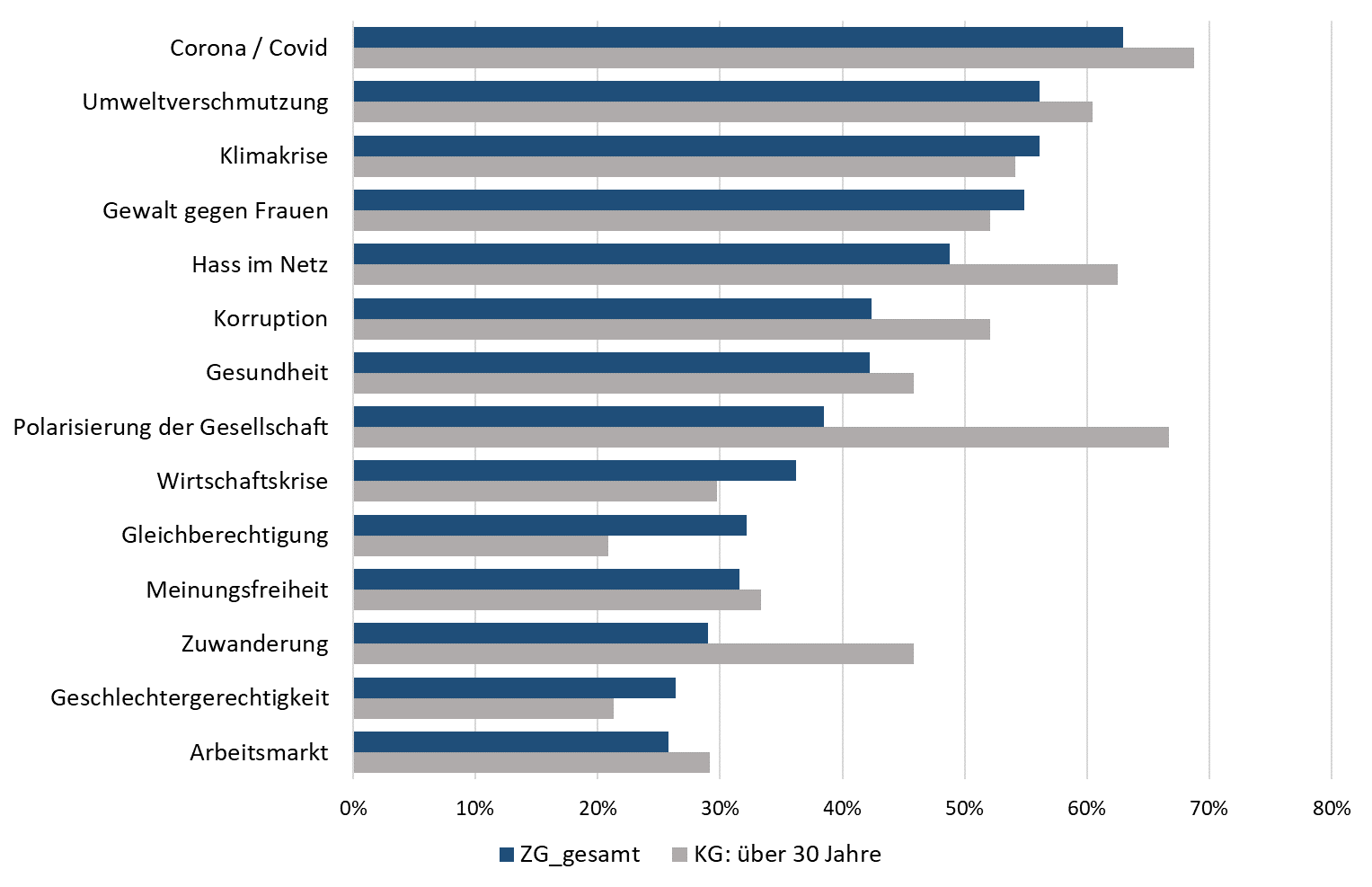 Gesellschaftspolitisch sehr problematisch
Wichtigste Aufgaben der Politik
Themen der Kontrollgruppe
Themen der Jugendlichen und jungen Erwachsenen
Gesundheit
Klima
Bildung
Wirtschaft
Arbeitslosigkeit
Familie
Jugend
Zuwanderung
Geschlechtergerechtigkeit
Digitalisierung
Gesundheit
Klima
Familie
Wirtschaft
Bildung
Jugend
Arbeitslosigkeit
Zuwanderung
Digitalisierung
Geschlechtergerechtigkeit
Zusammenfassung
Jugendliche sind insgesamt optimistisch auf die Zukunft eingestellt.
Die Maßnahmen hinsichtlich COVID-19 haben bei vielen Jugendlichen zu starken Belastungen geführt; die Einschränkungen auf das Sozialleben waren besonders bedrückend.
Viele der Maßnahmen waren mit der Lebensrealität der Jugendlichen – Schule und Freizeit mit unterschiedlichen Regeln – inkompatibel, und führten nicht zu einer Steigerung des Vertrauens in Politik und Verwaltung.
Jugendliche fühlen sich in ihren Gemeinden gut aufgehoben und bemerken ein gutes Miteinander, wünschen sich aber auch Veränderungen.
Gesellschaftliche Hauptthemen: Corona übertrifft alles, deckt aber auch viel zu. Klimakrise, Umweltverschmutzung und Gewalt gegen Frauen folgen direkt hinter COVID-19. 
Informationsverhalten der Jugendlichen: in allen Bereichen werden social media als Hauptinformationsquelle genannt, egal ob Freizeit, Gesundheit oder Politik.
Herzlichen Dank für die Aufmerksamkeit
Manfred ZentnerDonau-Universität Krems, Department Migration und Globalisierung
Kontakt: manfred.zentner@donau-uni.ac.at